Uptake of satellite data in the CAMS system
AC-VC#20 meeting, Maryland, USA (15 Oct 2024)

Antje Inness (ECMWF)
CAMS Information Flow
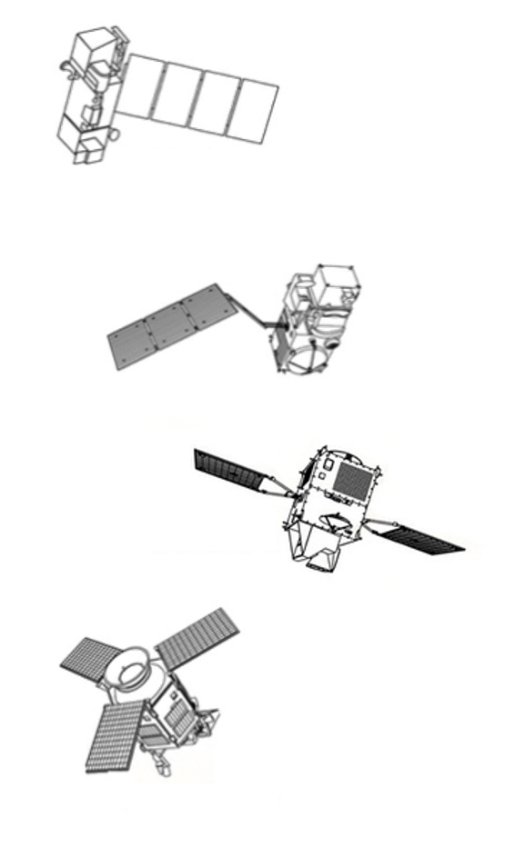 CAMS users
Applications
Policy products
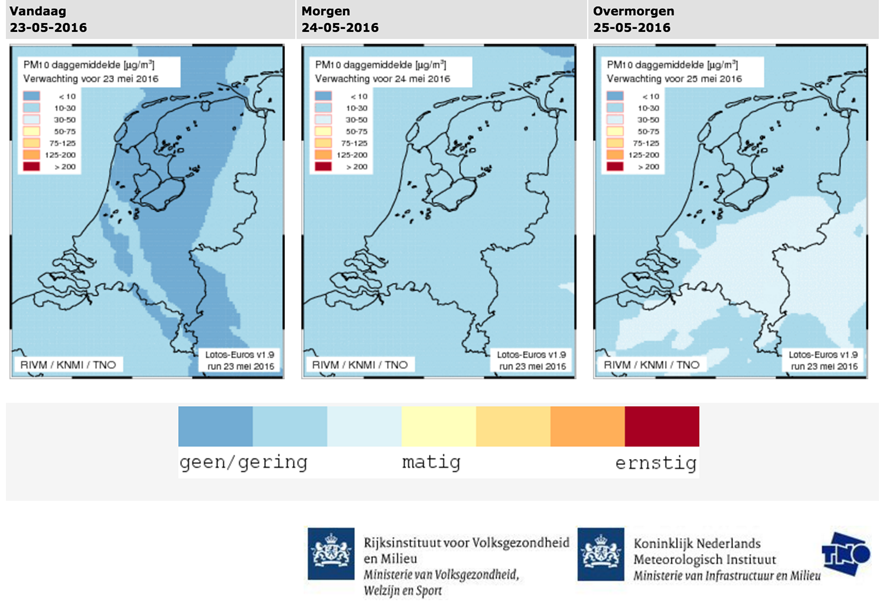 Two global 5-day forecasts daily
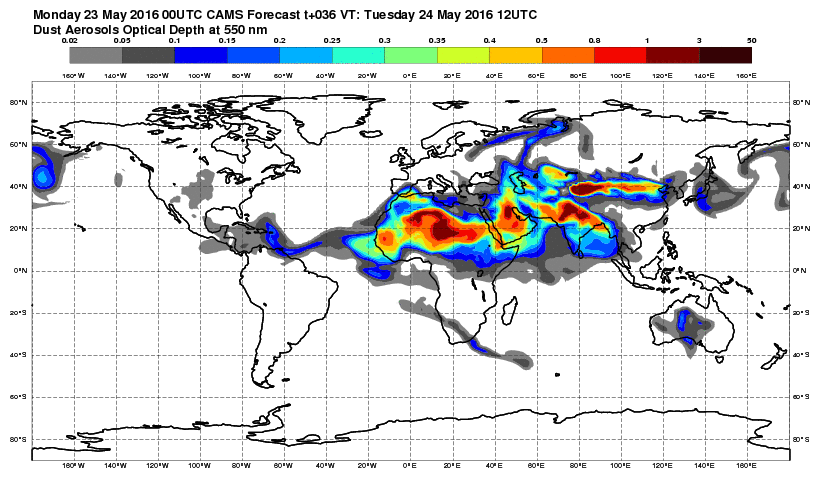 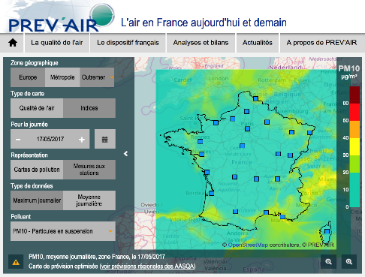 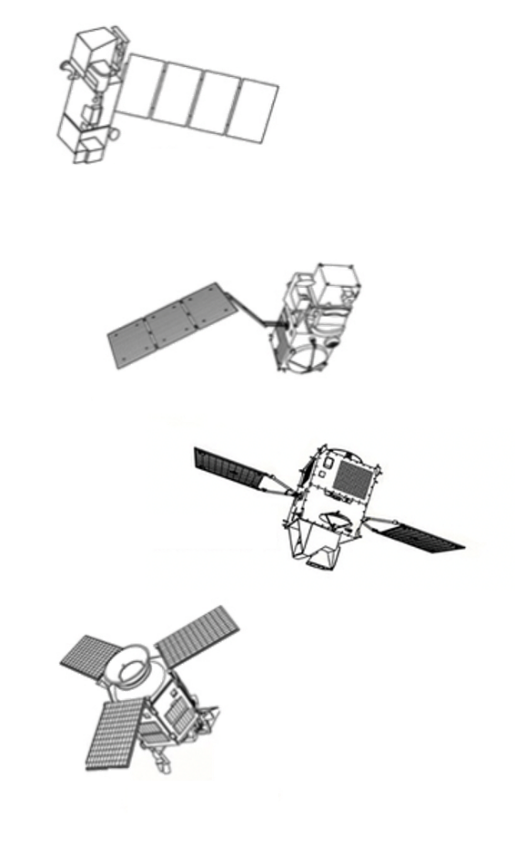 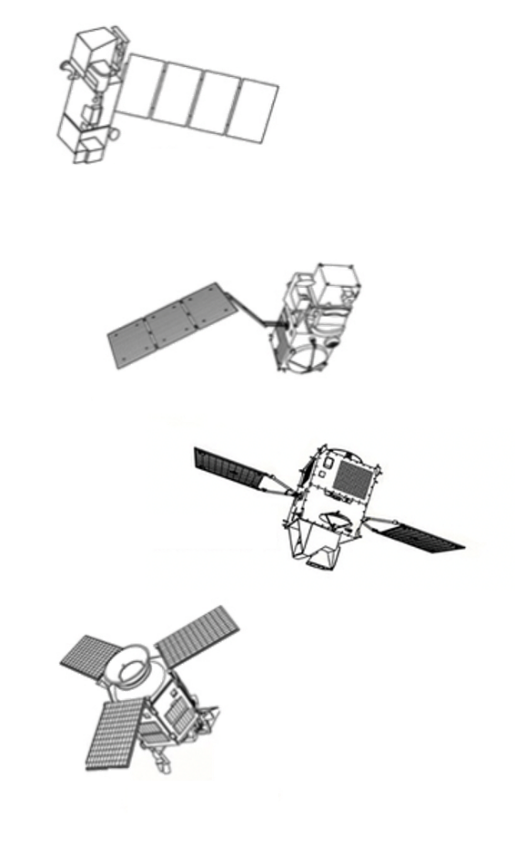 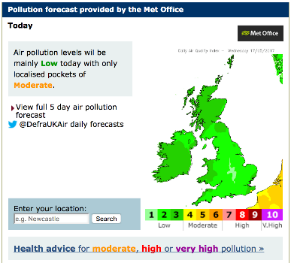 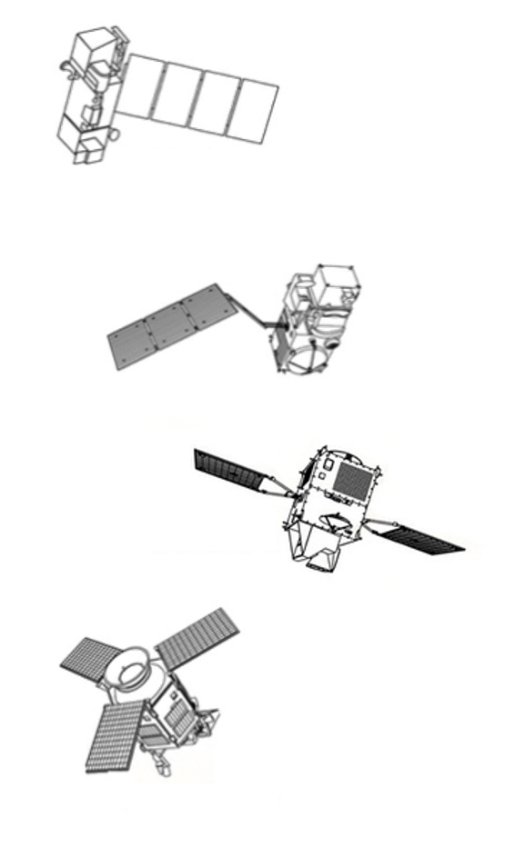 IFS  40km (oper) / 80km (rean) Globe
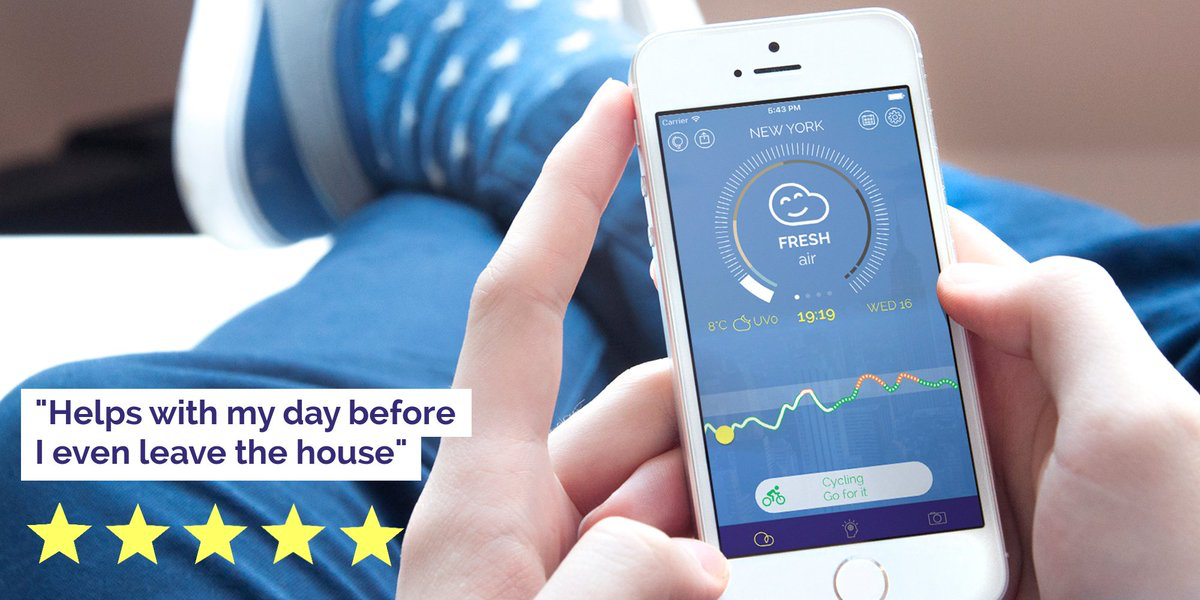 CAMS main operational data assimilation and modelling systems
Earth Observation from satellite (>75 instruments) and in-situ (regulatory and research)
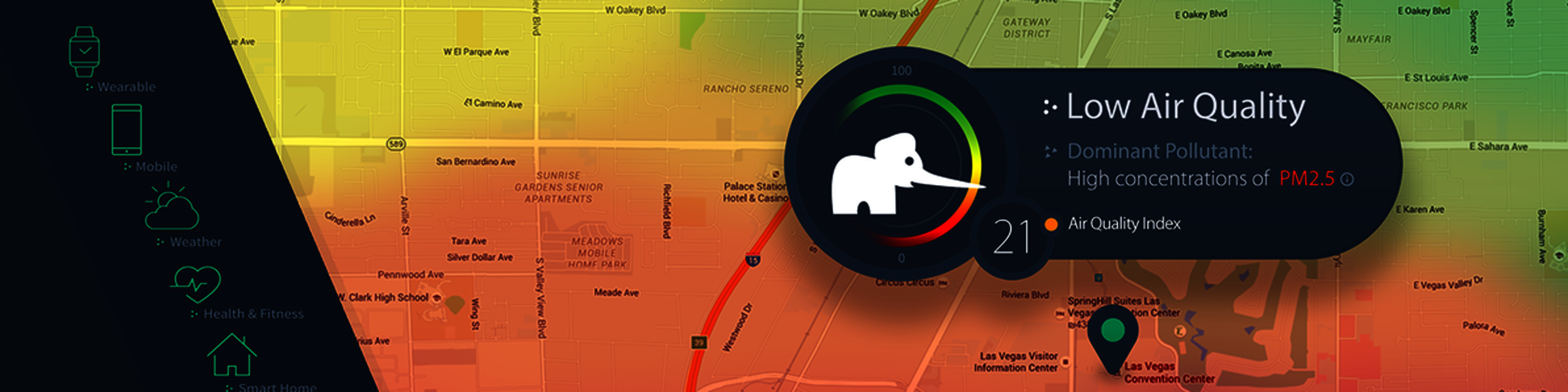 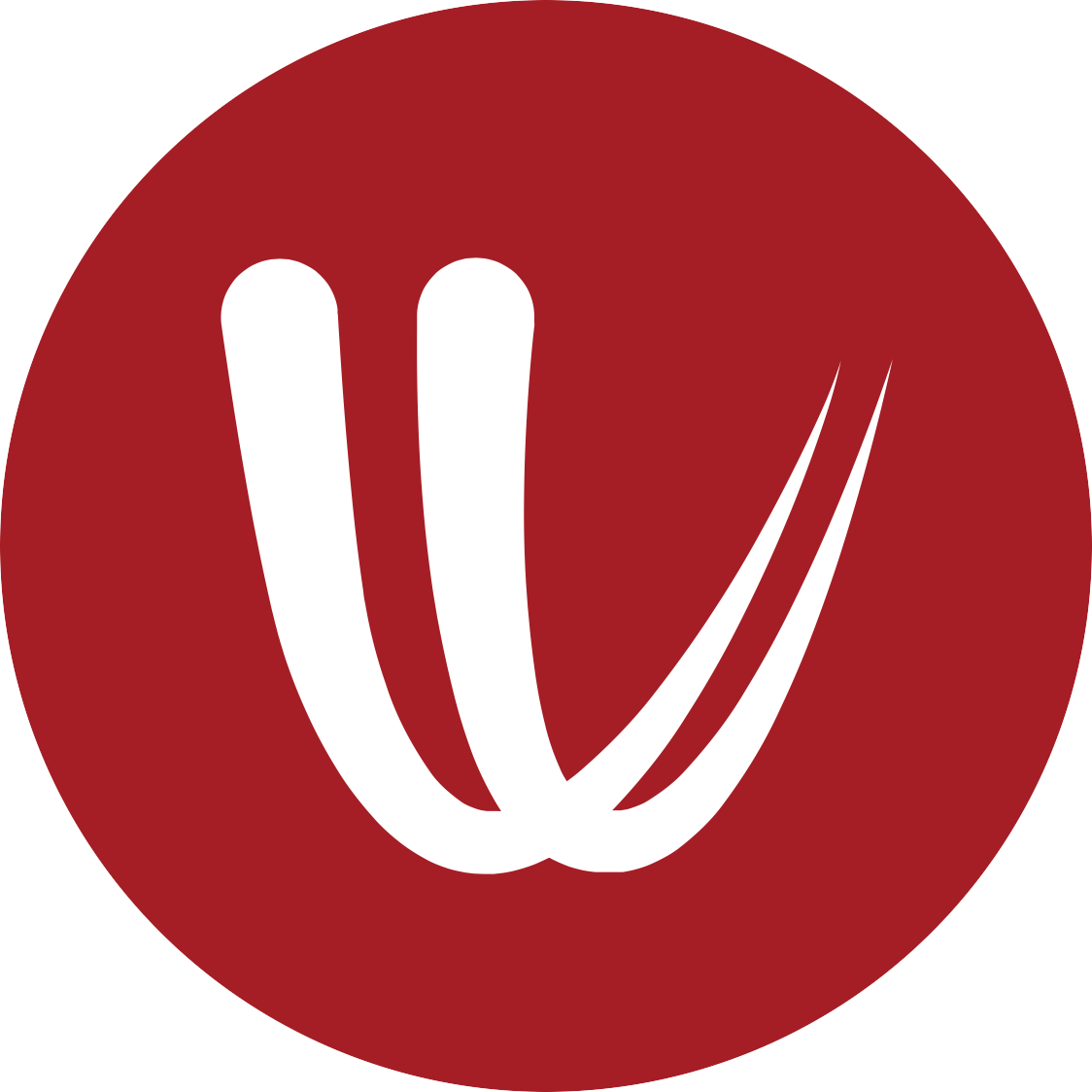 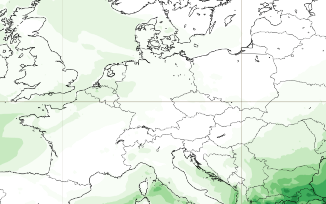 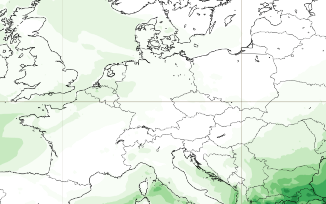 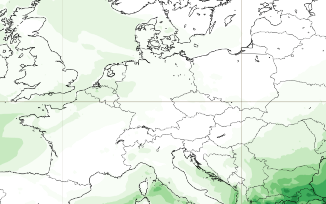 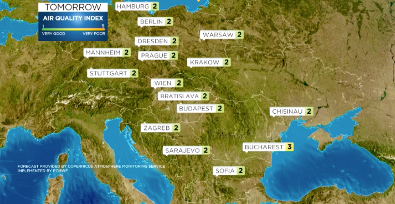 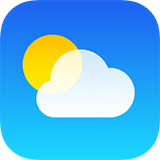 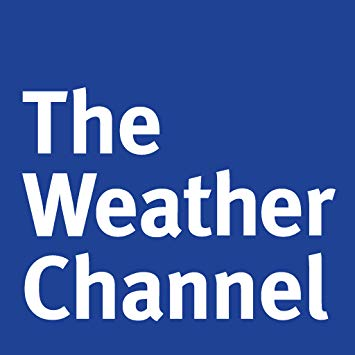 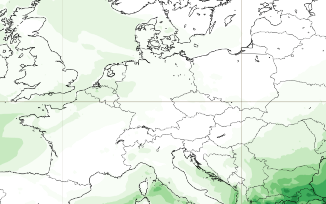 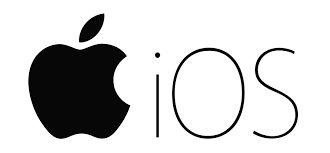 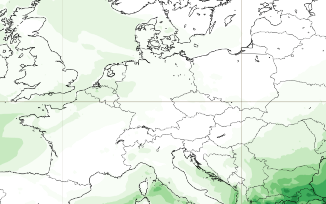 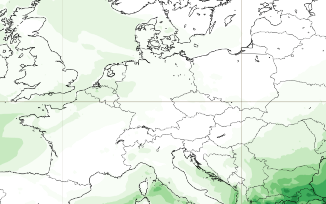 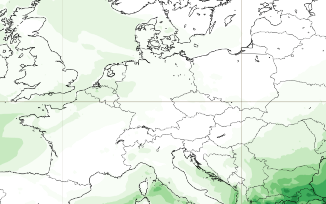 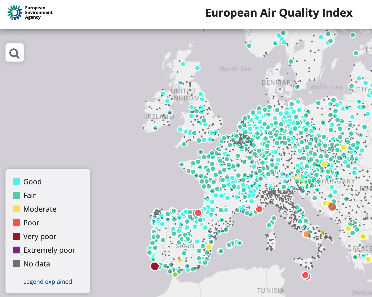 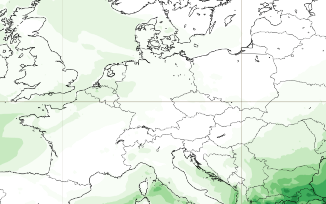 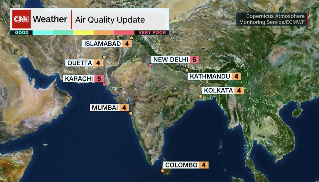 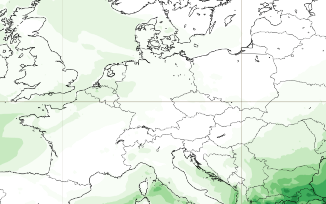 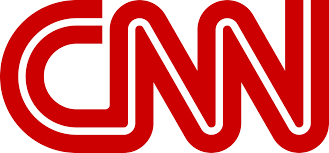 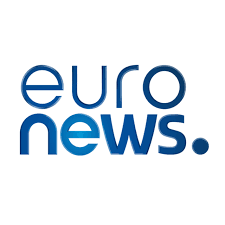 11-member ensemble
10km Europe
atmosphere.copernicus.eu
Satellite data and types used in NRT by CAMS
Observation data flow at ECMWF
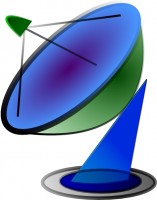 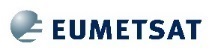 EUMETCast
Ingestion & processing
(SAPP)
Analysis & forecast
(Atos supercomputer)
internet
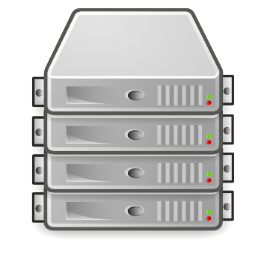 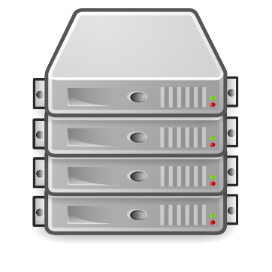 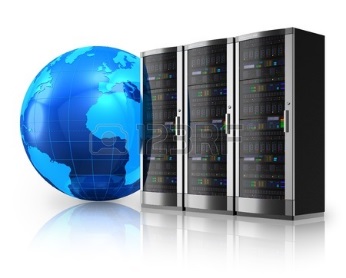 Acquisition (ECPDS)
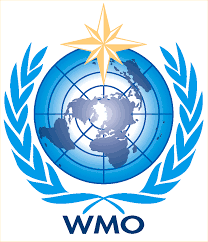 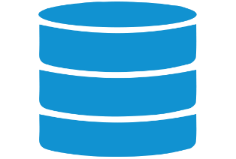 Data storage (DHS)
GTS
[Speaker Notes: SAPP: scalable acquisition and pre-processing system]
Observation data flow
For this to be implemented we need
useful test data
ATBD/ User Guide etc
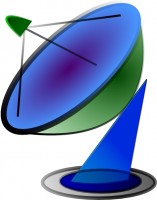 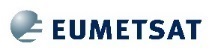 EUMETCast
Ingestion & processing
(SAPP)
Analysis & forecast
(CCA/CCB)
internet
Converter: Read S4 data and convert into BUFR
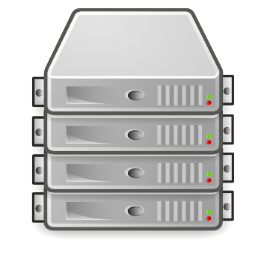 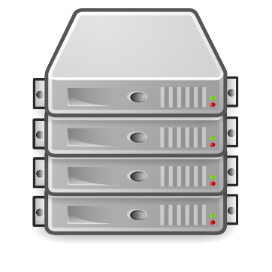 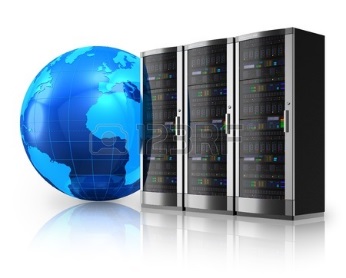 Include the S4 BUFR data into CAMS model
S4 monitoring statistics and feedback to retrieval teams
Acquisition (ECPDS)
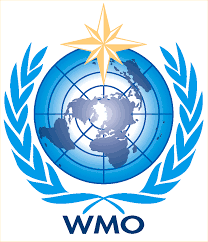 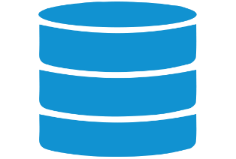 Data storage (DHS)
GTS
CAMS analysis window and cut-off times
Timely data provision important for NRT use
00Z analysis window
12Z analysis window
1st minimisation
1st minimisation
2nd minimisation
2nd minimisation
Time
(UTC hours)
Time
(UTC hours)
15
03
00
12
03
15
07
19
Observation cut-off
Observation cut-off
CAMS runs two 12-hour assimilation windows, with observation cut-off times at 07 UTC and 19 UTC (4 hours)
Timeliness of data (Example Tropomi O3)
2.5 hours
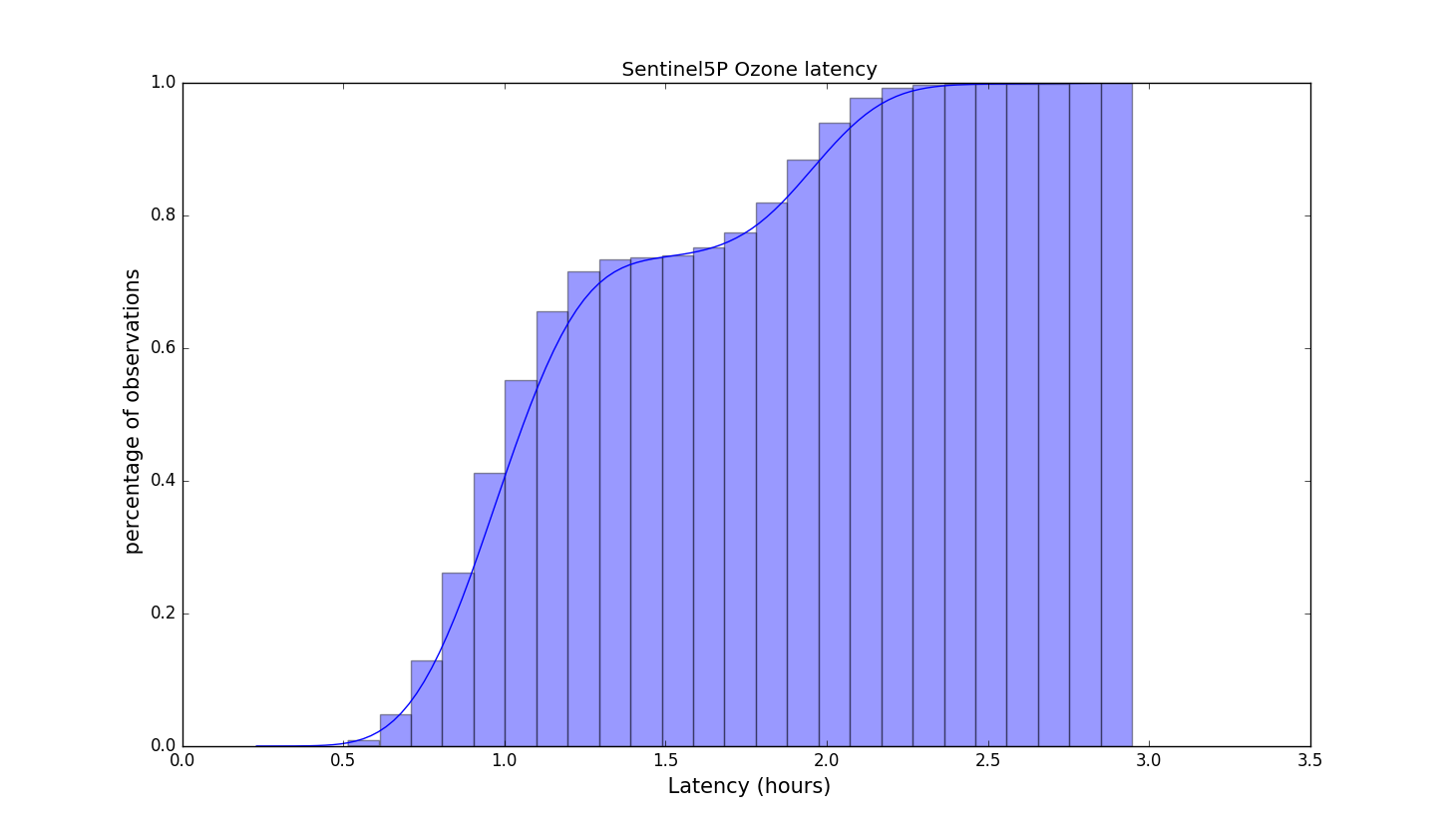 00Z analysis window
12Z analysis window
Time
(UTC hours)
Time
(UTC hours)
15
03
00
12
03
15
07
19
Timeliness of observations is important
Observations received within 4 hours of sensing time are guaranteed to be included in the 12-hour analysis window
Observation cut-off
Observation cut-off
Arrival time – sensing time
Monitoring of data wiht the CAMS DA system
CAMS DA system is a powerful tool to monitor the quality of data
Looking at departures (e.g. obs – model) can highlight problems
Global statistics are built up quickly
CAMS system as reference frame to compare data from different instruments
New data are monitored passively first
Departures are calculated but data do not influence analysis
	=> information about quality of data and potential issues before using the data
	=> feedback to producers (e.g. ESA, Eumetsat,…) on the data quality
Assimilation tests follow if the data are of good quality
Can help Cal/Val activities of future missions (e.g. Sentinel-4, Sentinel-5, Altius,…)
Model equivalent of observation (observation operator applied to model data)
observation
Examples of monitoring plots
Evaluate observations and departures (obs-model)
Timeseries (area-mean and Hovmoeller plots)
Geographical plots
Scatter plots
Histograms
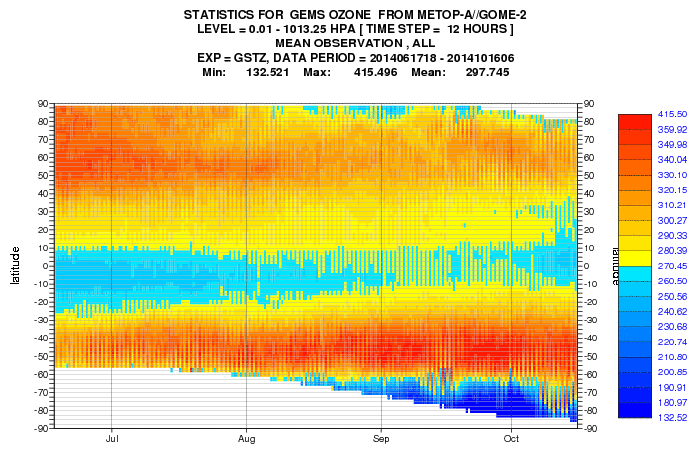 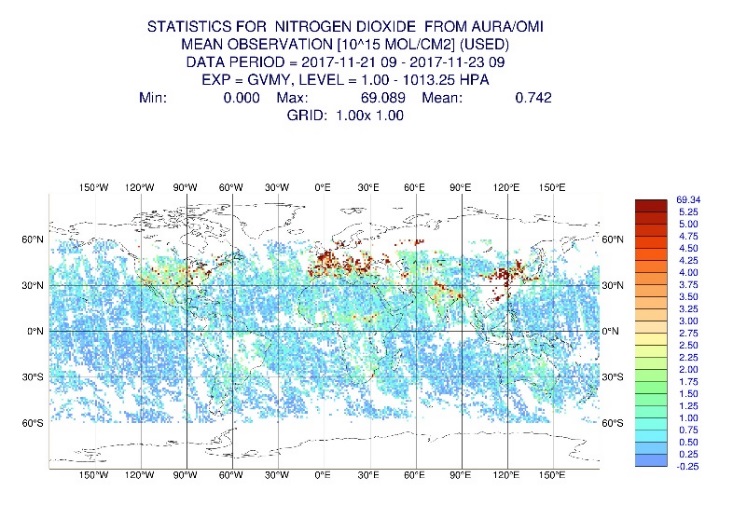 Maps
Hovmoeller plots
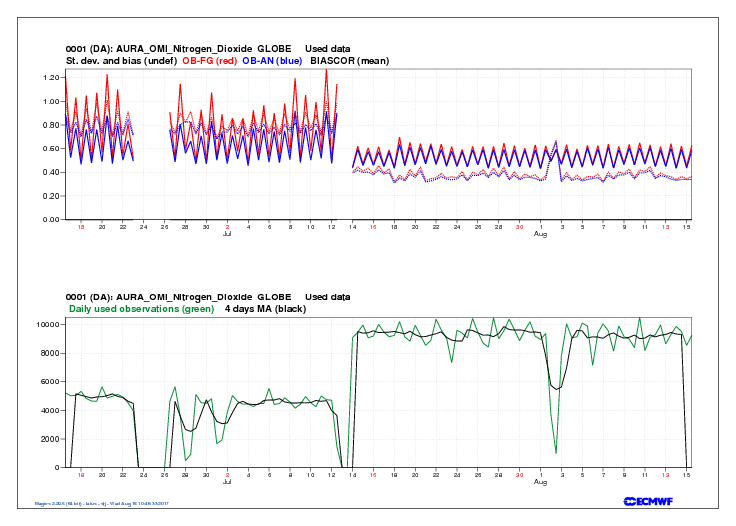 Timeseries
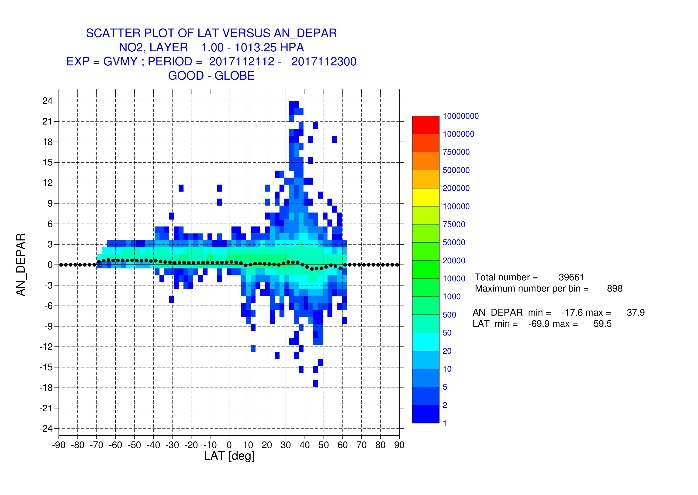 Scatter plots
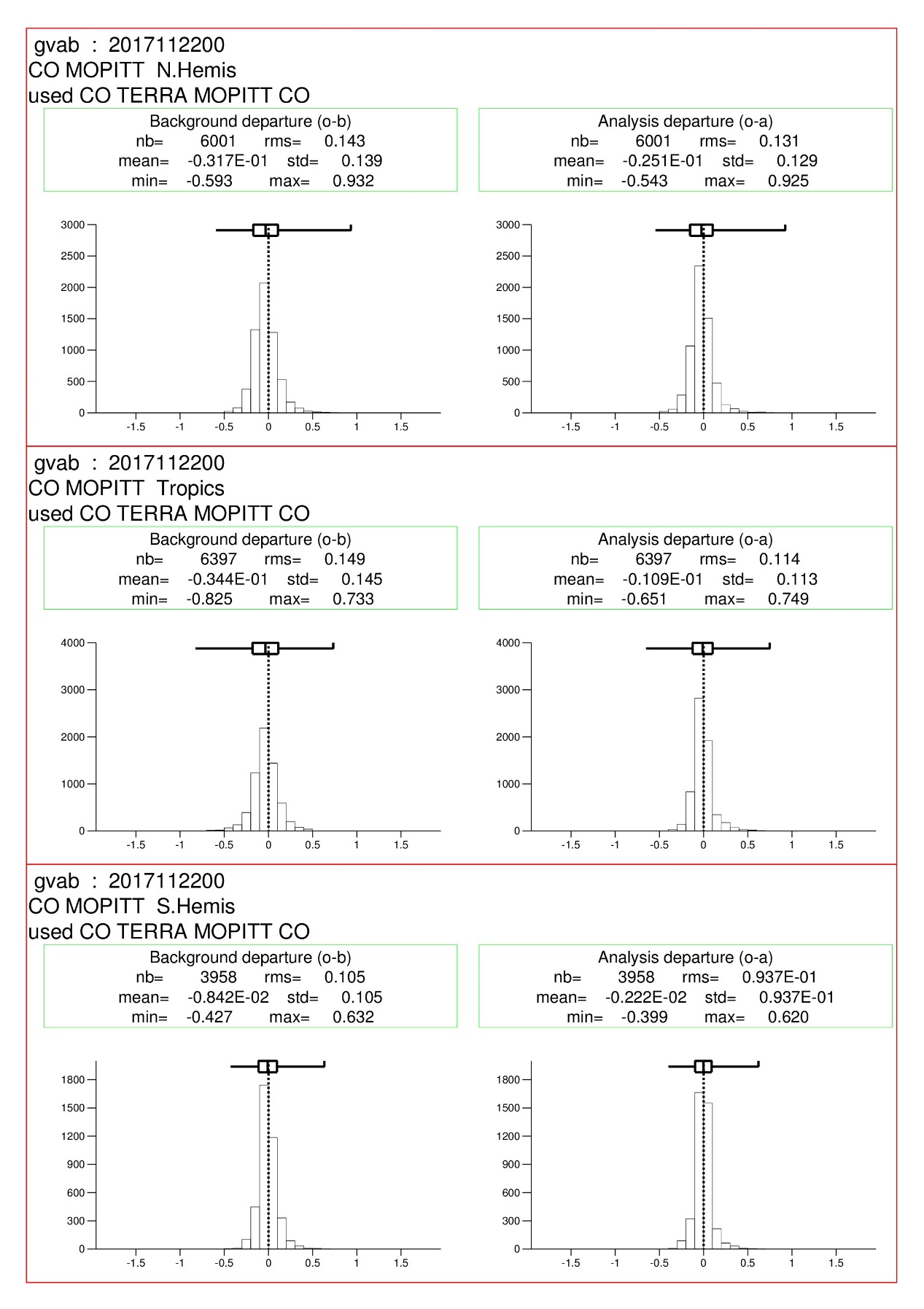 Histograms
Maps of analysis departures: TROPOMI O3
Feb-April 2018
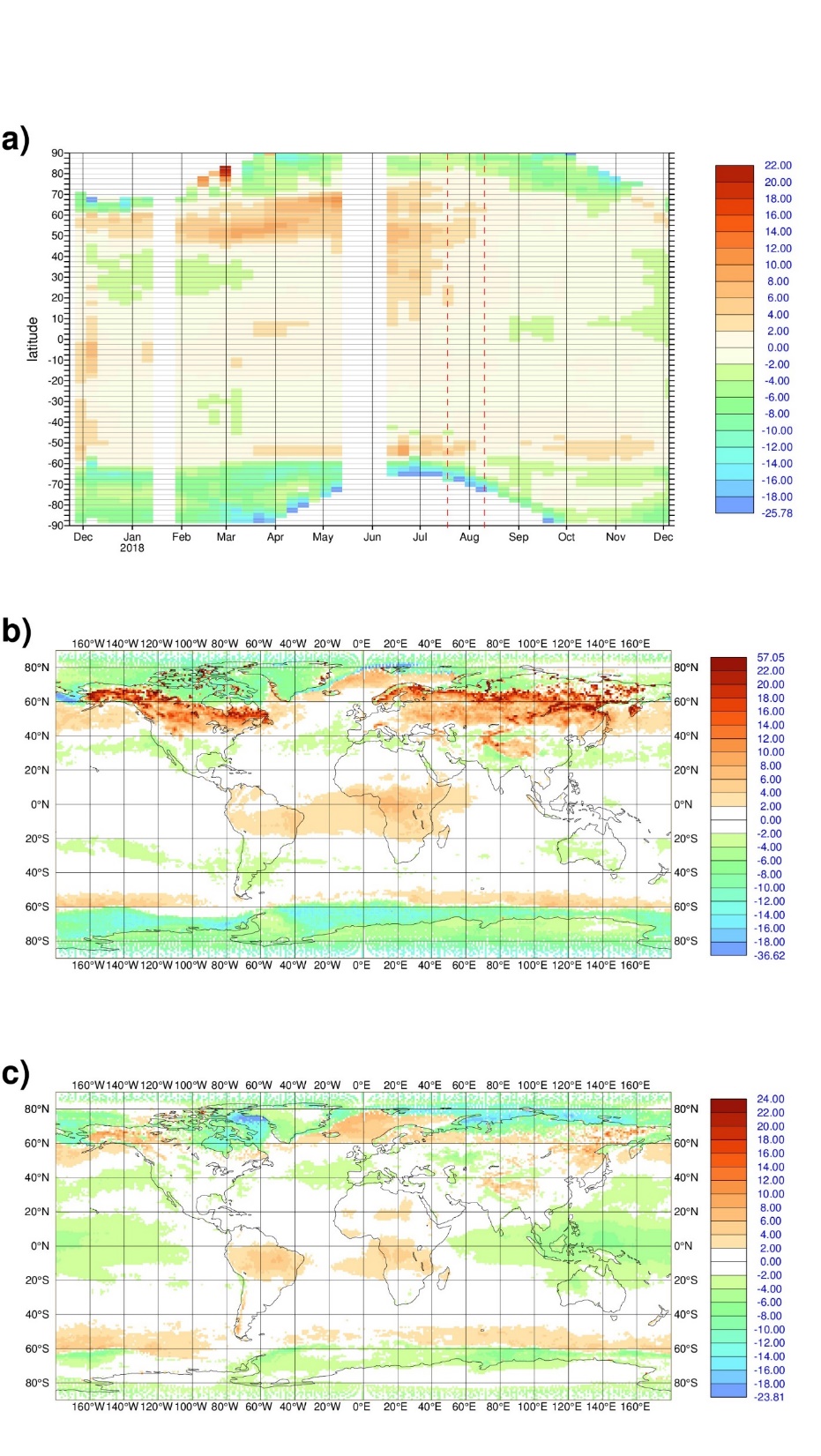 [DU]
TROPOMI TCO3 analysis departures:
dep = obs - analysis
Shown are obs – analysis TCO3
Early S5P TCO3 NRT data in 2018
Looking at departures allowed CAMS to identify problems in the data related to the surface albedo climatology used in the NRT retrievals
The retrieval has since been improved
Sep-Nov 2018
[DU]
Inness et al., 2019, ACP https://doi.org/10.5194/acp-19-3939-2019
Timeseries of TROPOMI O3 departures
90-70N
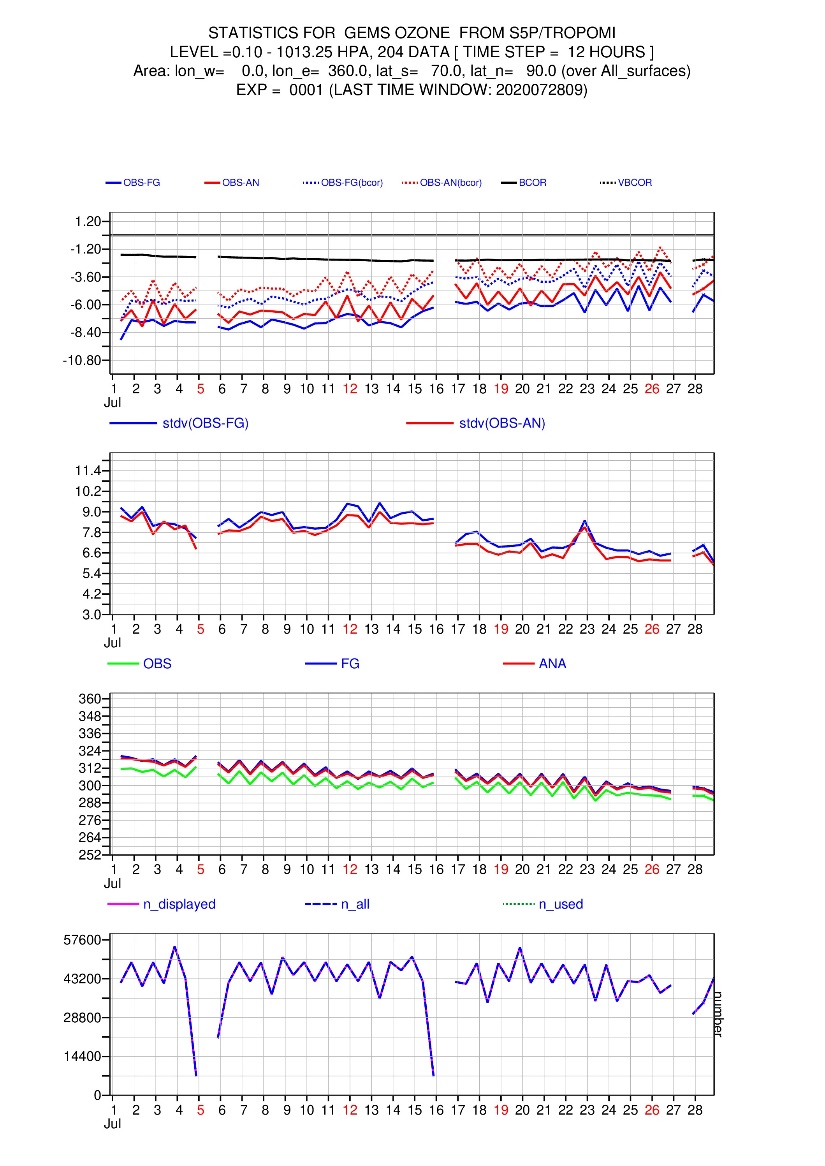 TROPOMI TCO3 Algorithm upgrade to V2.1.3 on 16 July 2020
Area averaged timeseries 1-28 July 2020
Monitoring of TROPOMI TCO3 data  shows reduced bias at high northern latitudes after upgrade.
Benefit of assimilation system: 
Departures show differences that are not clearly visible in absolute values
We can build up statistics quickly and globally
Departures
Stdv(dep)
Obs, an, fg
Numbers
Scatterplots: TROPOMI COBRA SO2 data
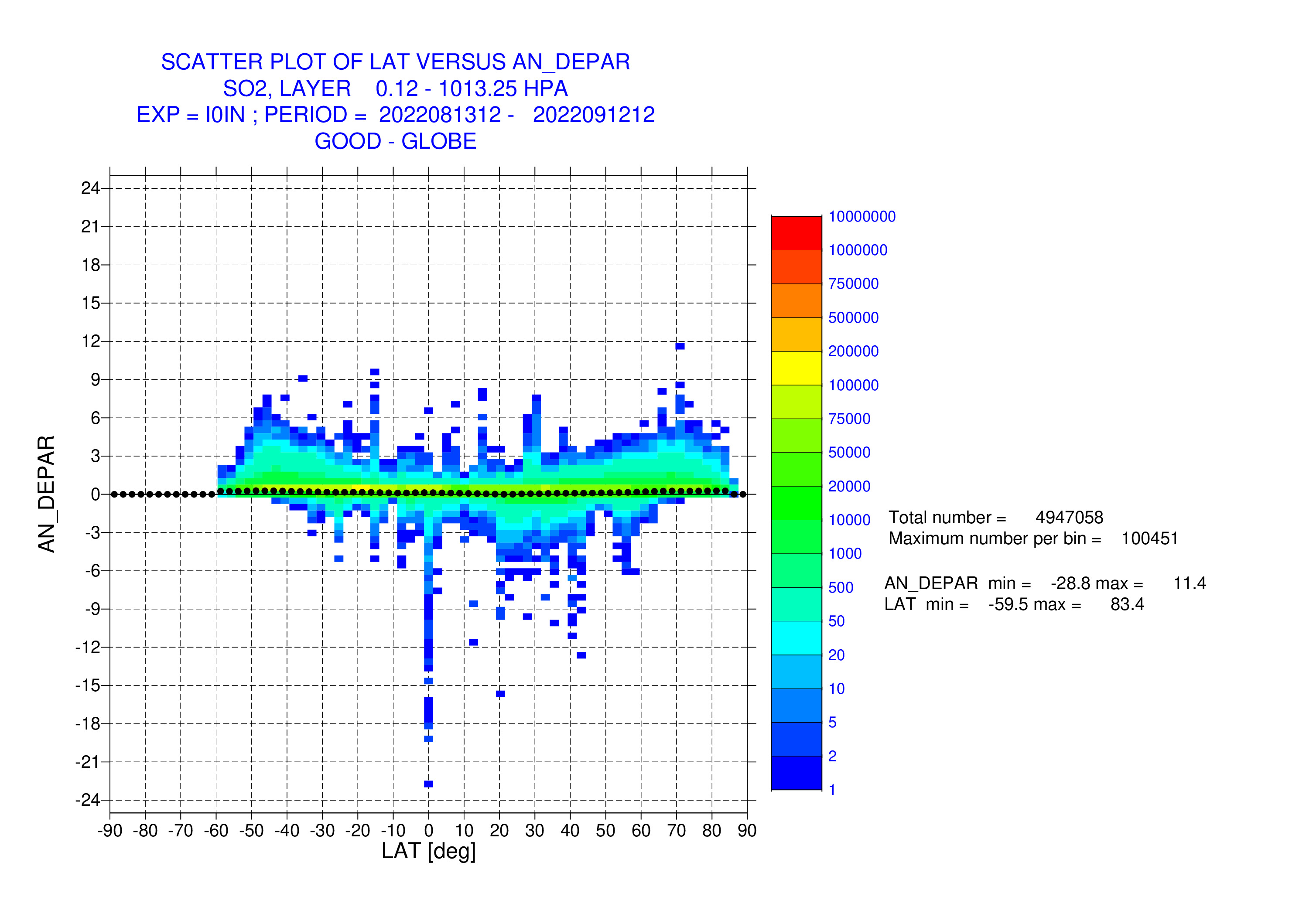 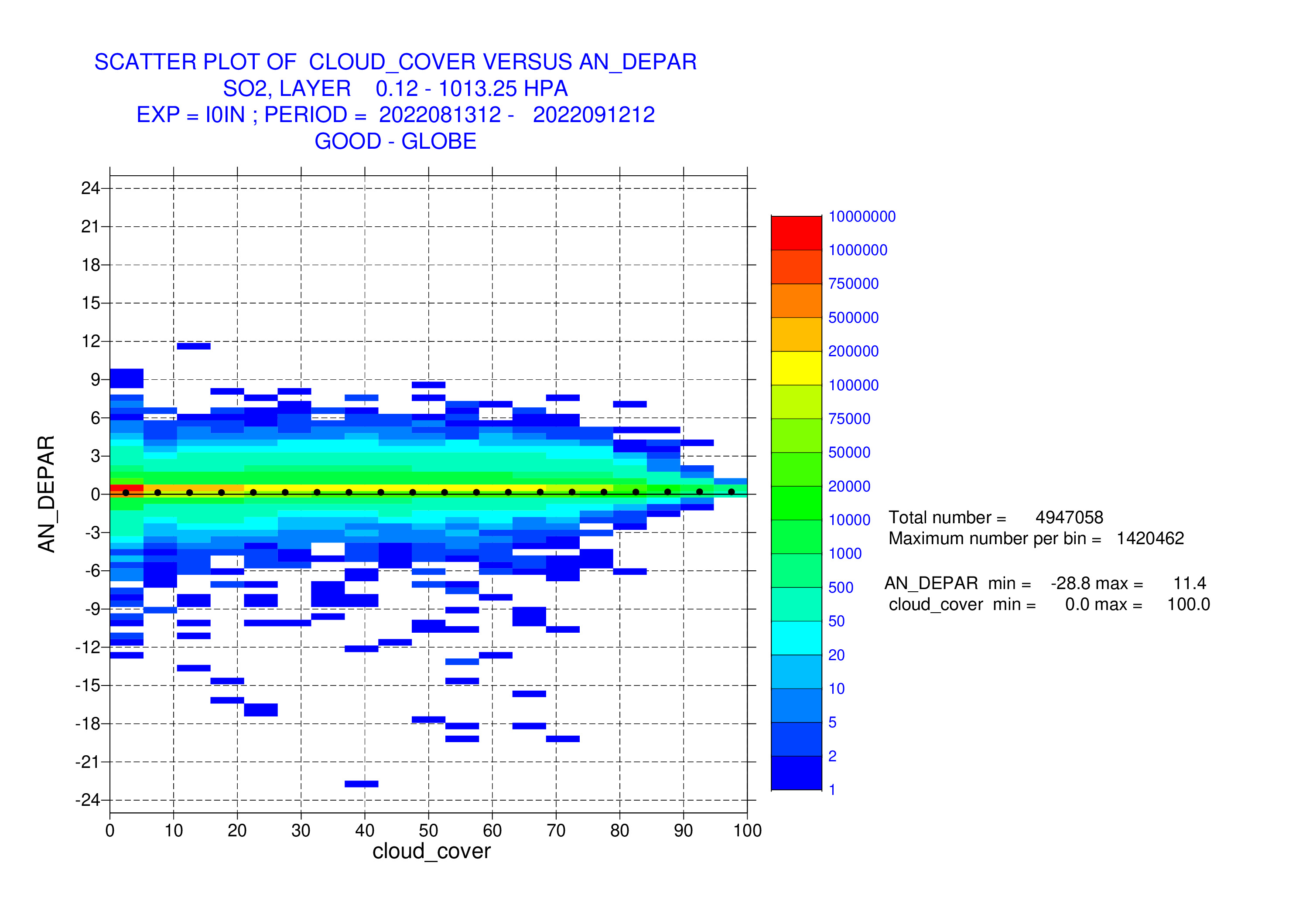 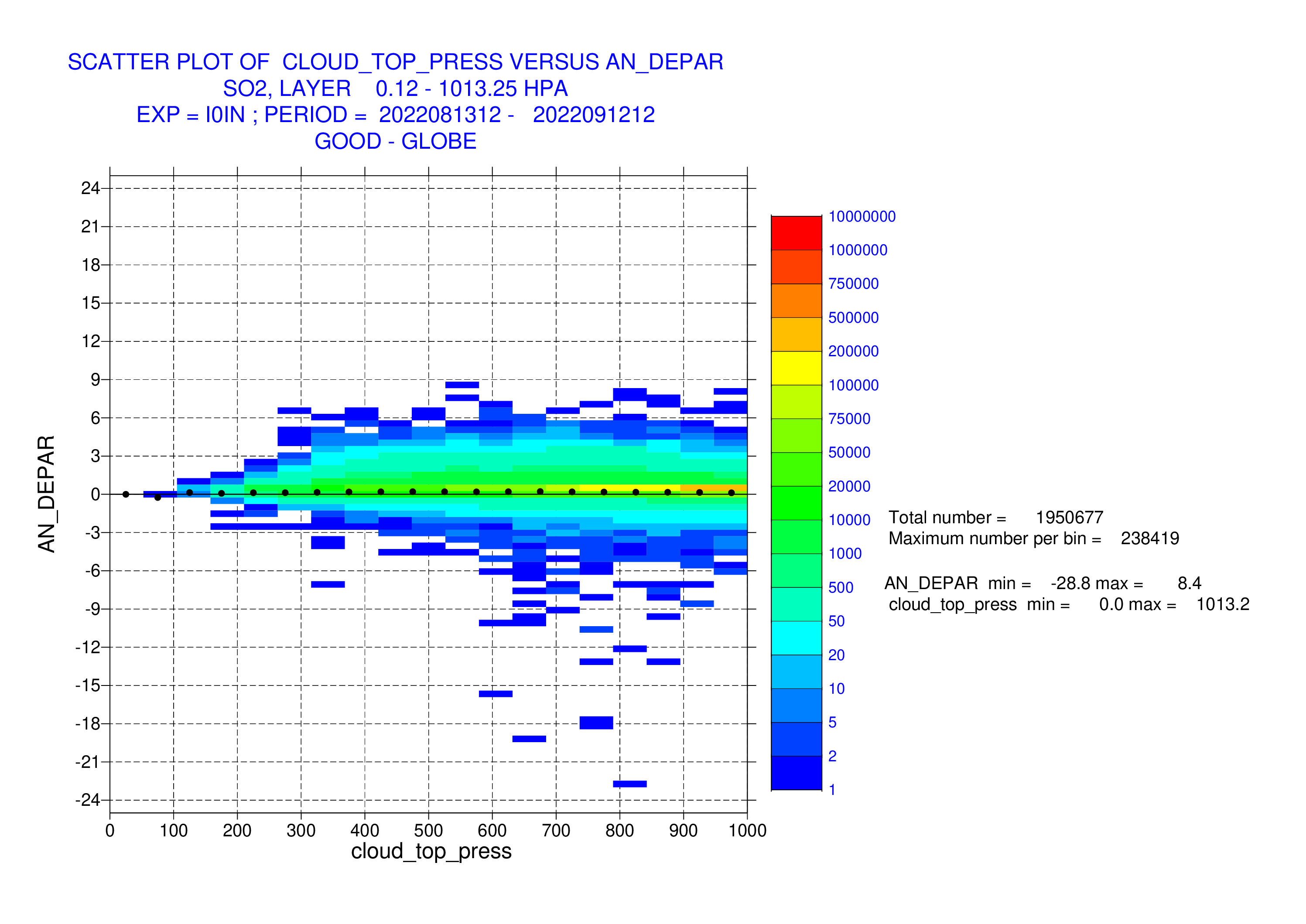 Andep vs Lat
Andep vs CC
Andep vs CTP
No noticeable issues related to cloud cover and cloud top pressure

Larger andep and obs at low SOE and swath edges

Use only data with SOE>30 and rows 26-424:  in line with Theys et al. (2021) plots
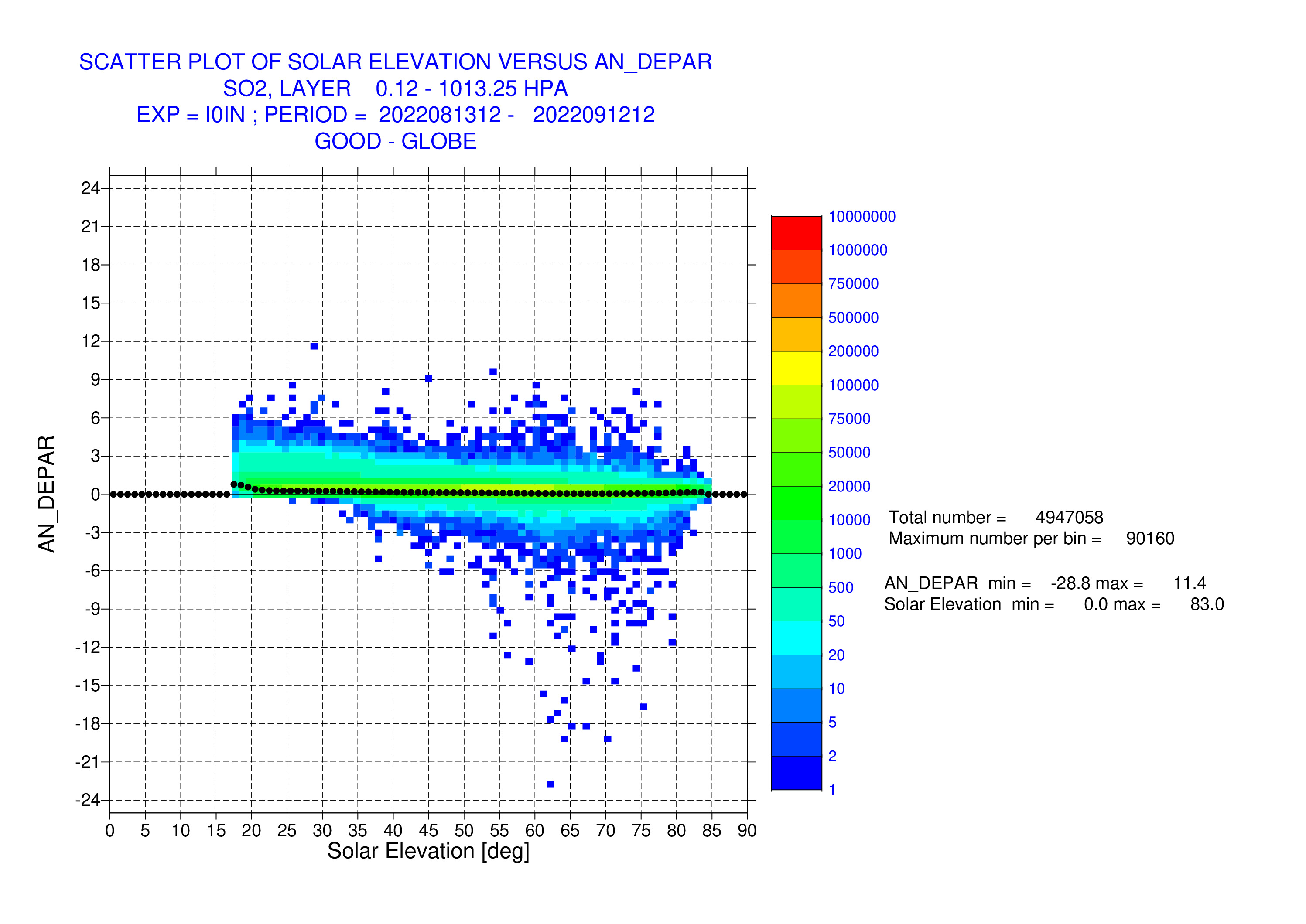 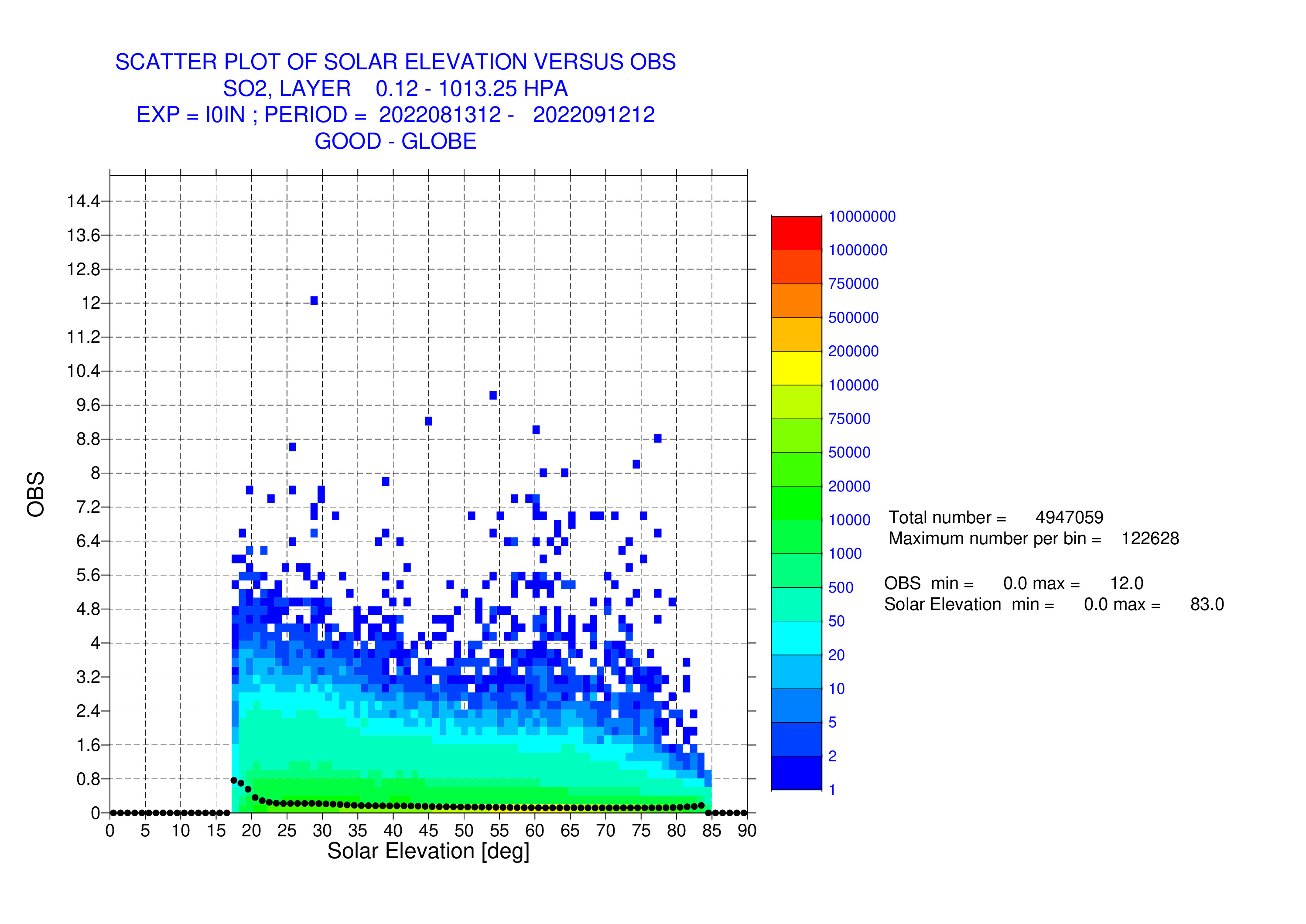 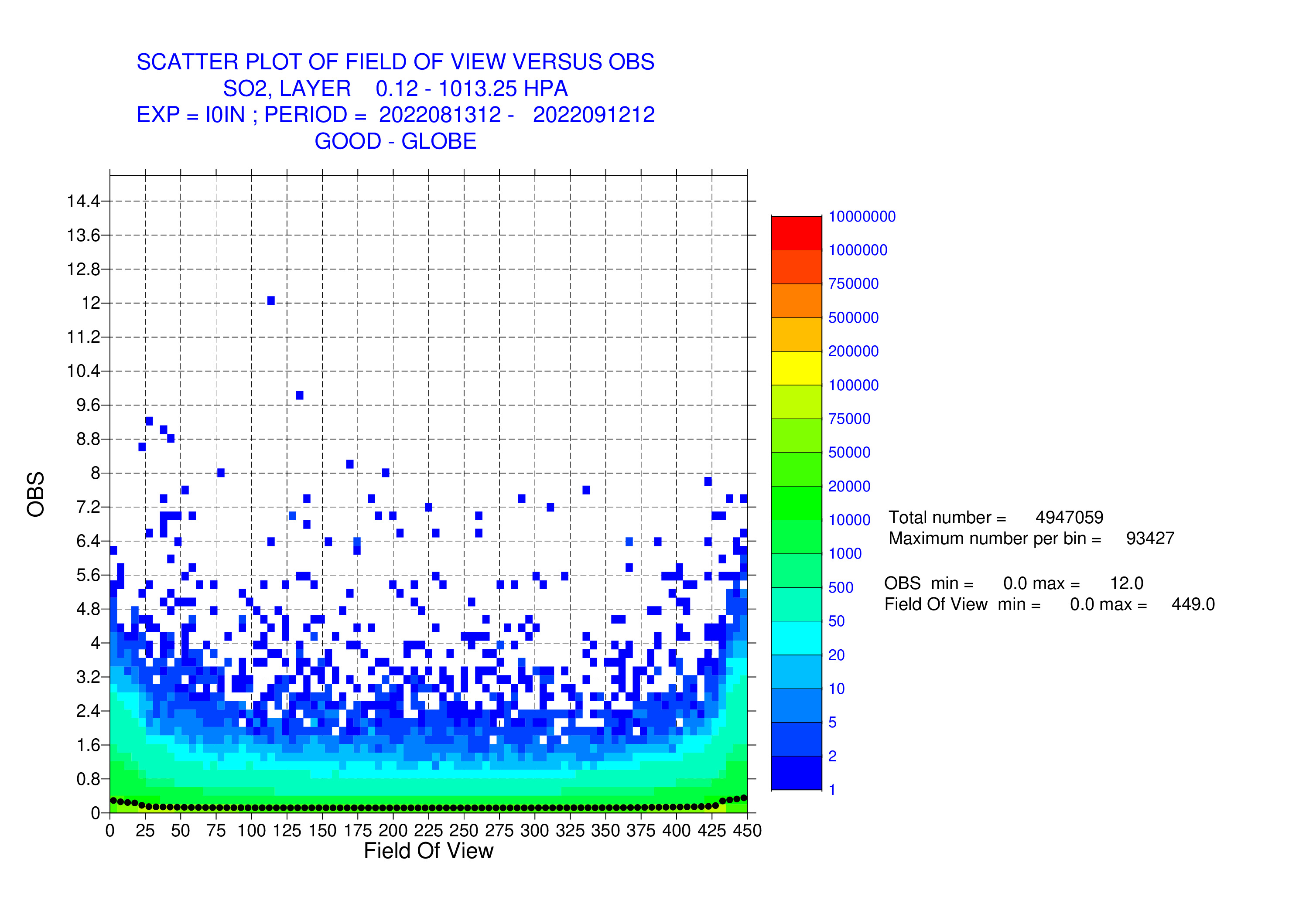 Andep vs scanPos
Andep vs SOE
Obs vs SOE
Area averaged timeseries: IASI CO
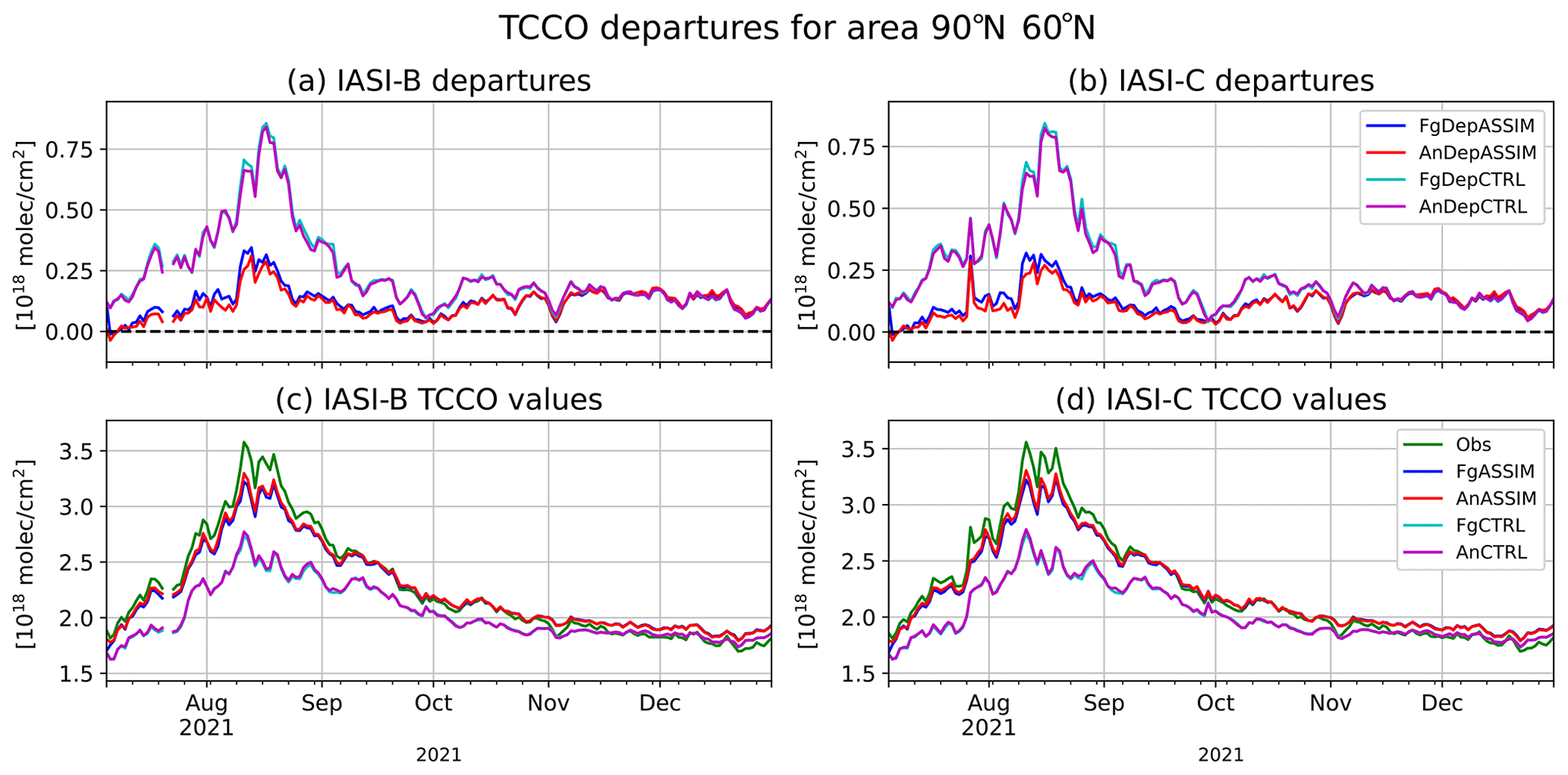 Without TROPOMI
With TROPOMI
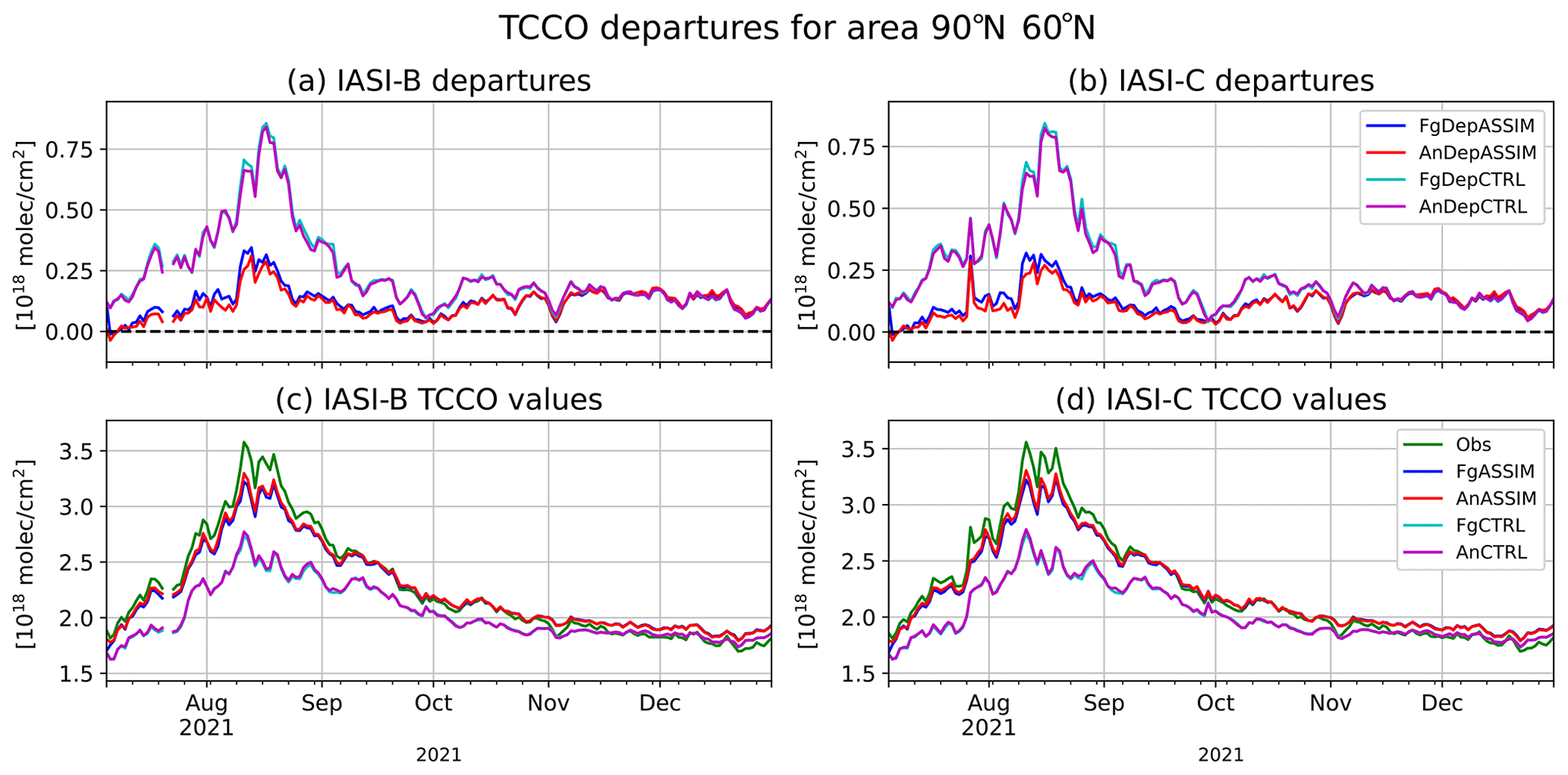 Time
Looking at departures helps us to assess impact of newly assimilated data
IASI TCCO departures are reduced if TROPOMI CO data are assimilated too
Good agreement between IASI-B and IASI-C
Timeseries: GOME-2 NO2 retrievals
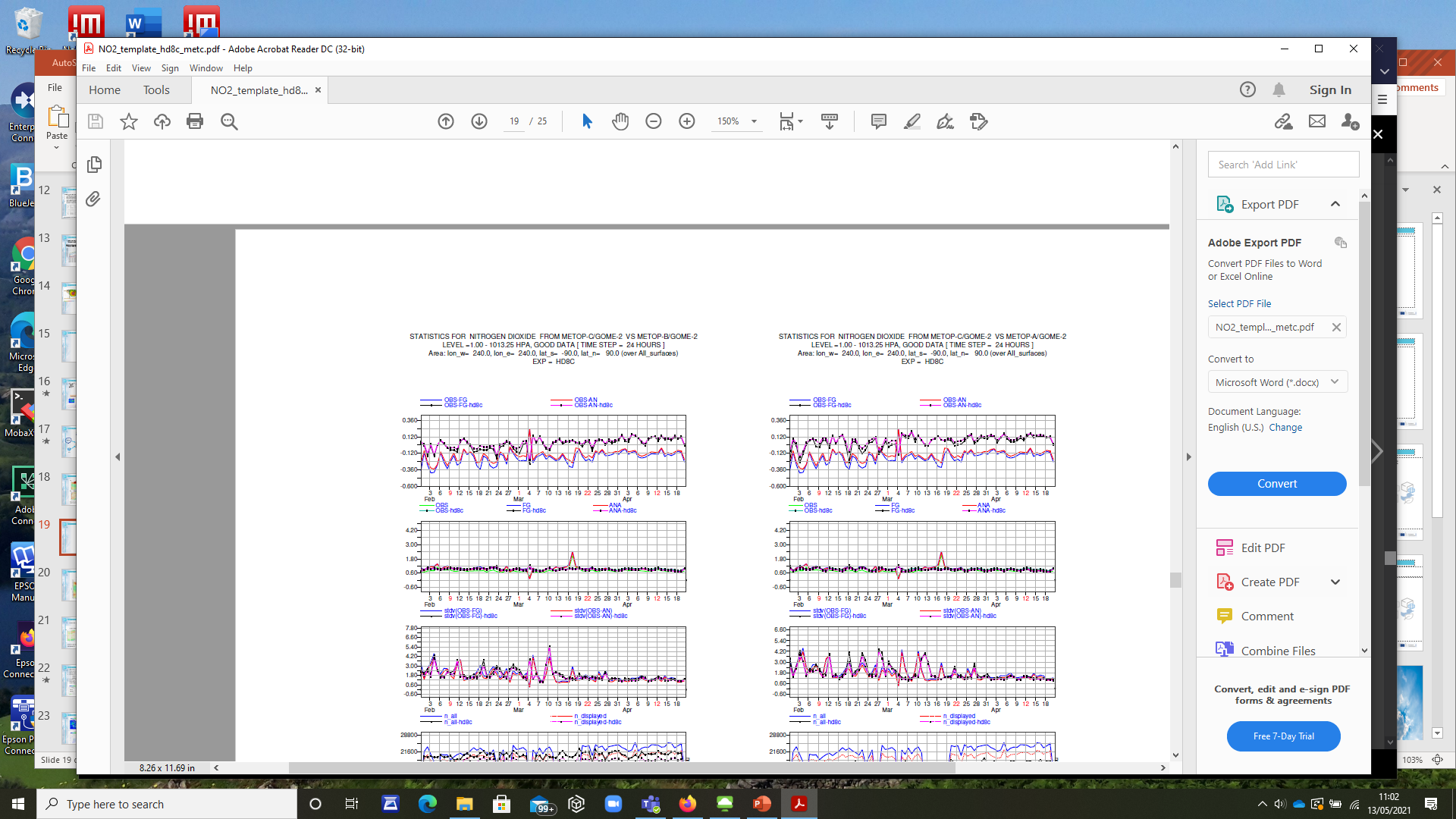 Unit: 1015 molec/cm2
GOME-2B and GOME-2C
GOME-2A and GOME-2C
Departures
Obs, an, fg
Monitoring allows us to check consistency between retrievals from different instruments
Here: GOME-2C NO2 values are higher than GOME-2AB and give different departures
This is more visible in the plot of departures than in the absolute obs values
CAMS can help in CAL/VAL activities
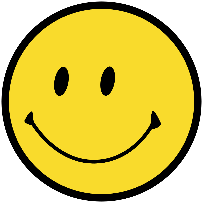 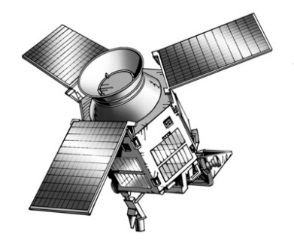 L1b data
Downstream services and users
Retrieval teams
CAMS analyses and forecasts
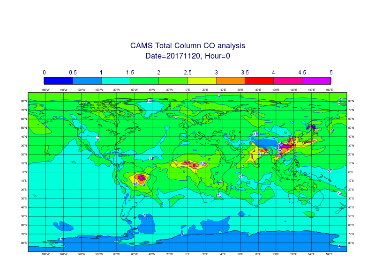 L2 data
Feedback
CAMS analysis and monitoring tools
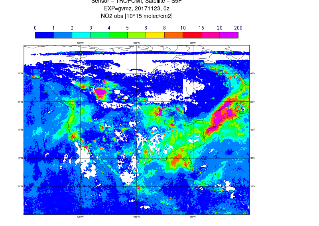 NRT assimilation
Good data
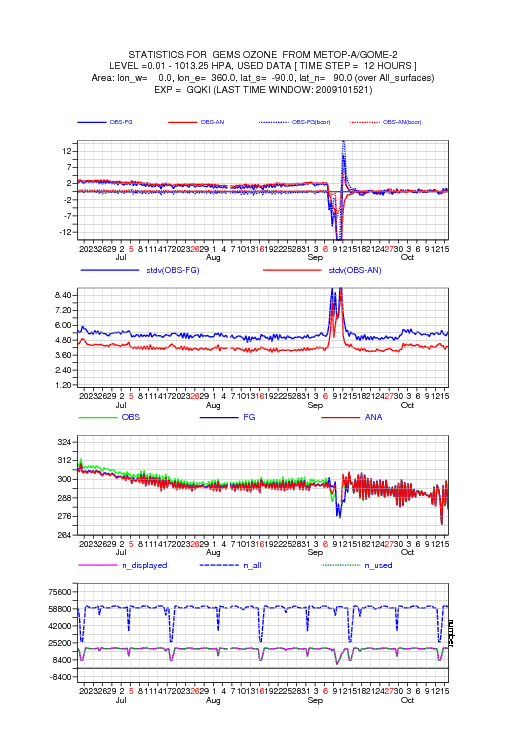 Assimilation tests
Statistics and plots
CAMS satellite monitoring page
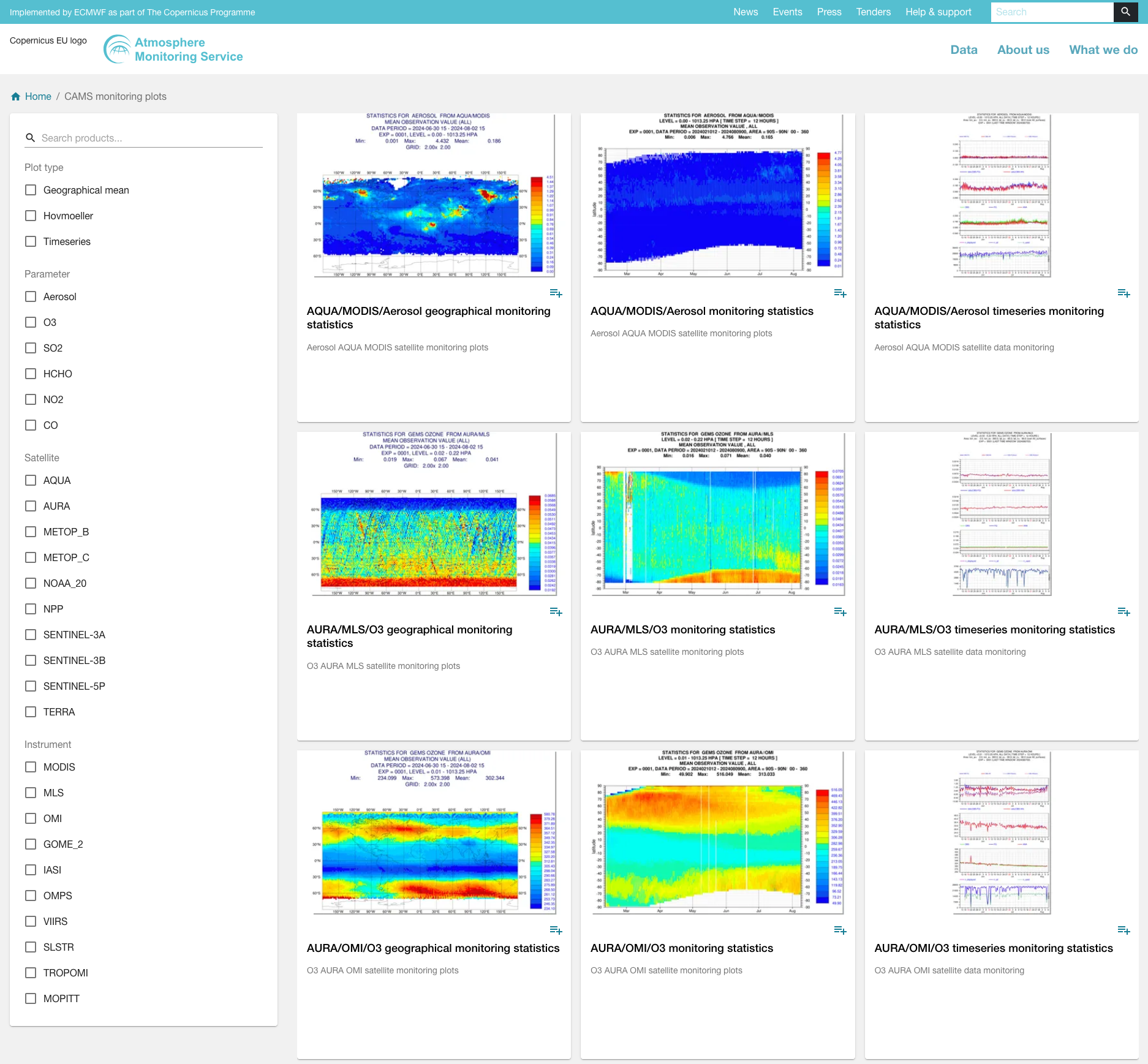 Monitoring plots are
routinely displayed on the CAMS website
give us and the data producers timely information about any changes in the data
https://atmosphere.copernicus.eu/charts/packages/cams_monitoring/
Recommendations
[Speaker Notes: if they use netcdf, the variables should be consistent, if the variable is float the max min etc and other attributes should have to proper type to avoid]
Summary
The CAMS data assimilation system is a powerful tool to provide feedback on data quality
New data are monitored first and only assimilated once quality is established
Departures (obs – model) provide useful information about data quality
Valuable feedback to data providers
Early provision of test data and ATBD/PUM important to allow CAMS to be ready for new data
Timely delivery of data important for NRT use (<3-4 hours)
Monitoring plots available on CAMS website:
https://atmosphere.copernicus.eu/charts/packages/cams_monitoring/
The Atmosphere Data Store (ADS)
All CAMS data are freely available: https://ads.atmosphere.copernicus.eu/
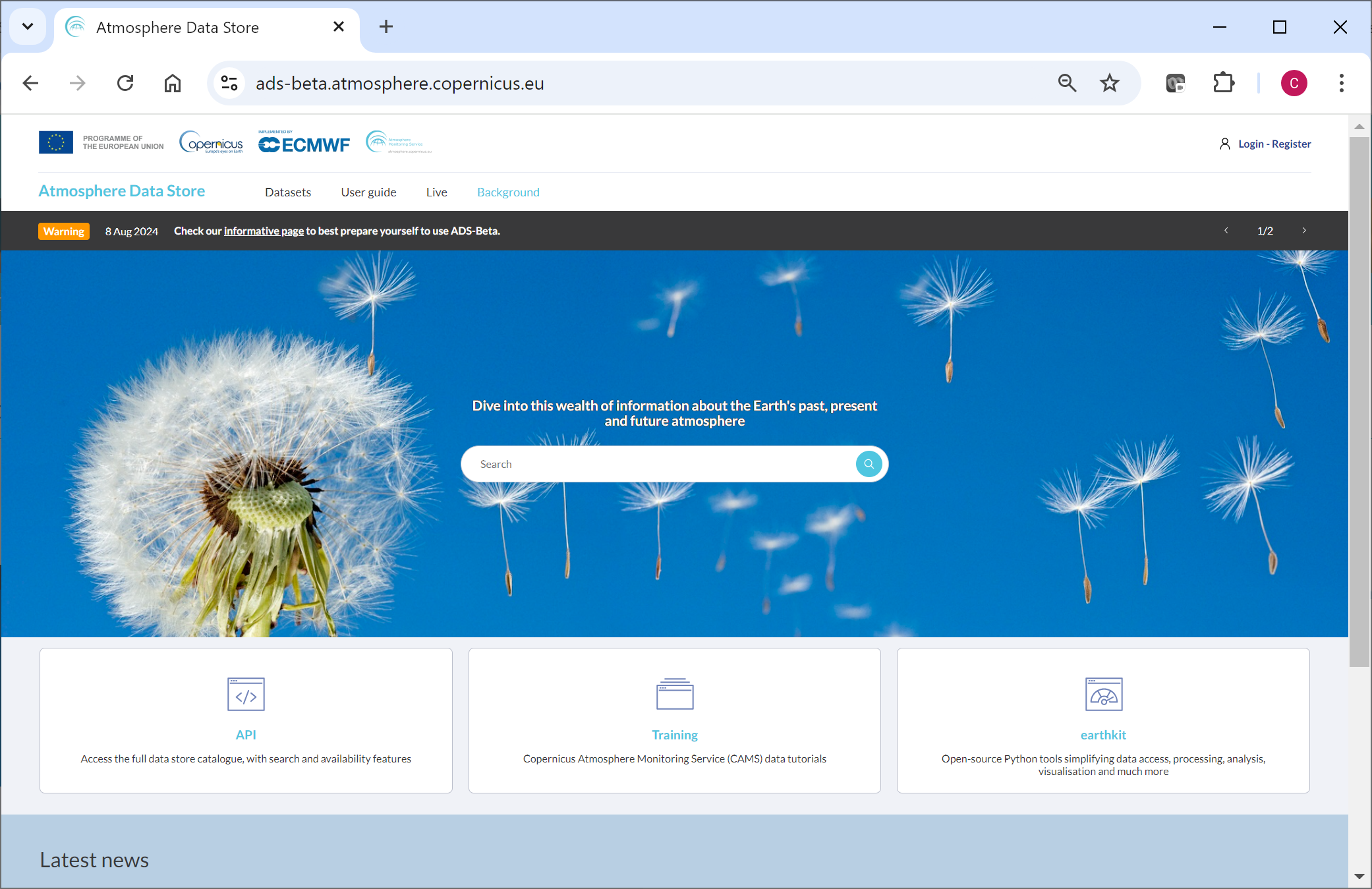 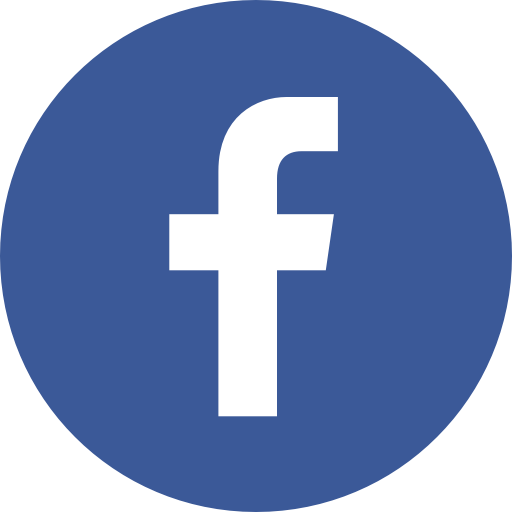 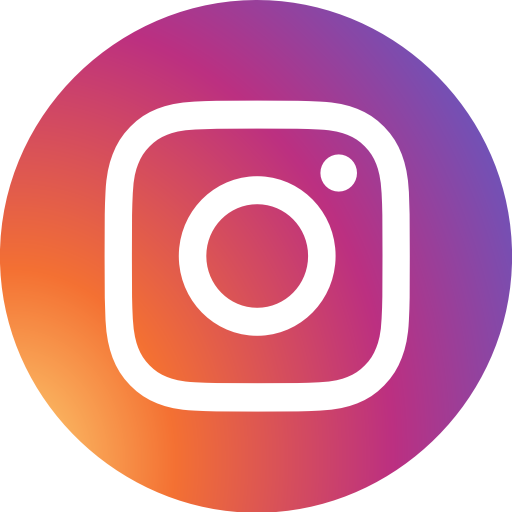 @copernicusecmwf
Copernicus EU
Copernicus EU
Copernicus ECMWF
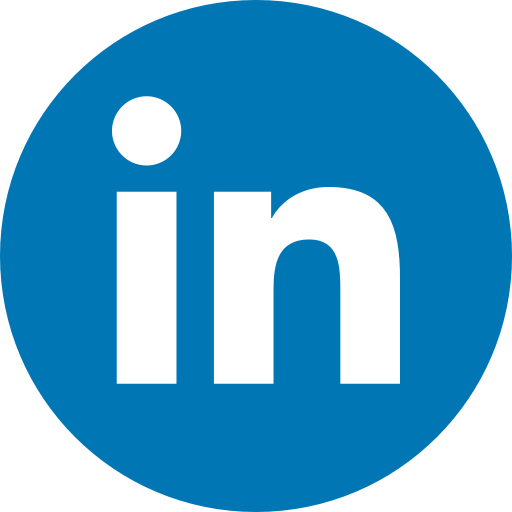 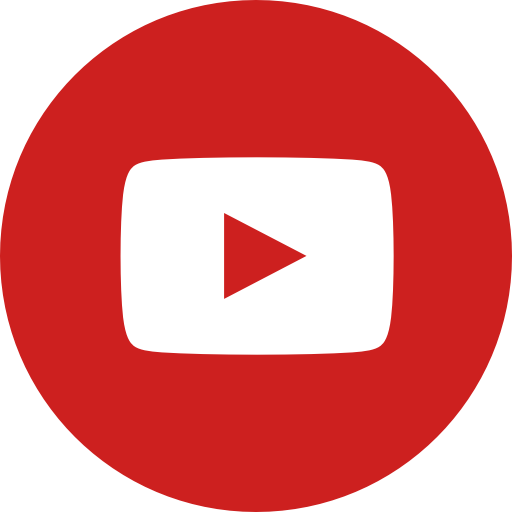 Copernicus ECMWF
@CopernicusEU
@CopernicusECMWF
www.copernicus.eu
atmosphere.copernicus.eu
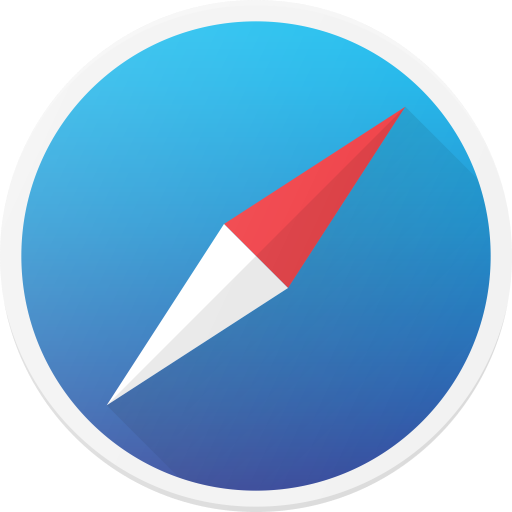 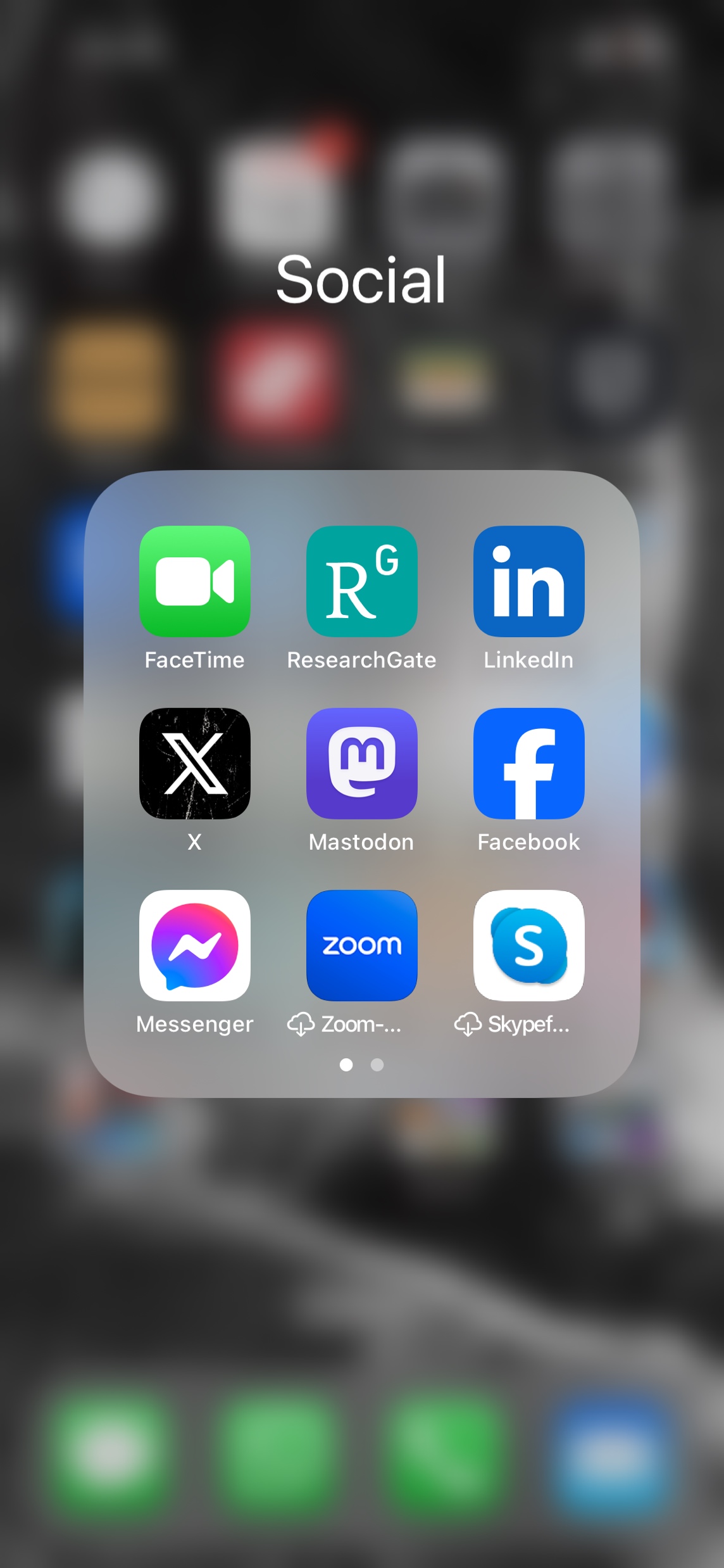 Documentation of atmospheric composition in IFS:
https://www.ecmwf.int/en/elibrary/81374-ifs-documentation-cy48r1-part-viii-atmospheric-composition
Validation reports from:
https://atmosphere.copernicus.eu/quality-assurance